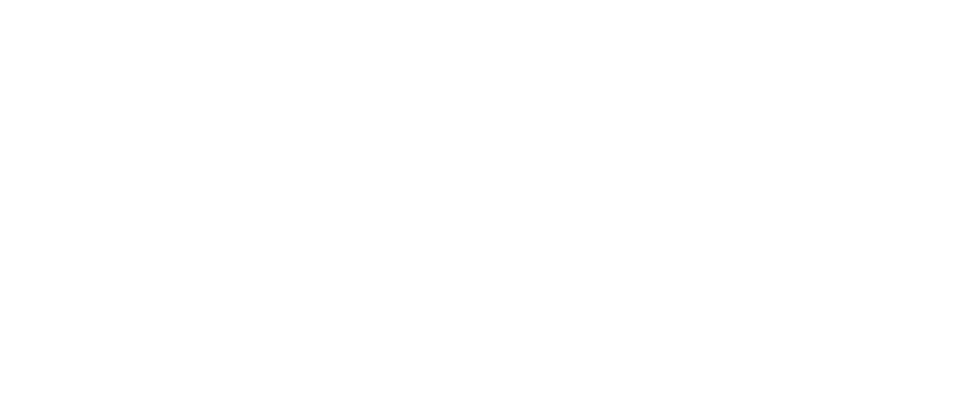 Equivalent fractions
Equivalent means the same value or amount.
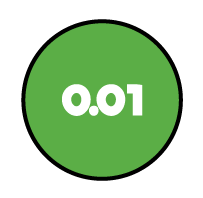 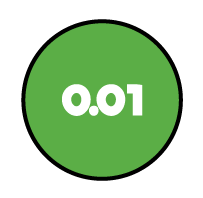 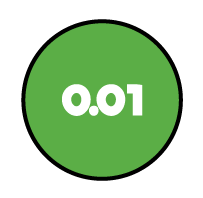 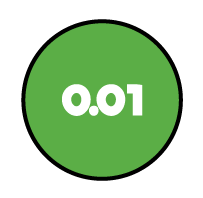 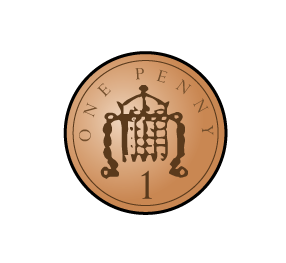 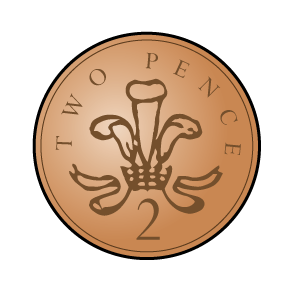 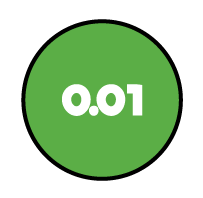 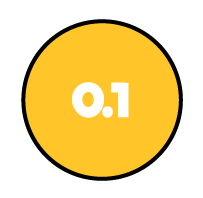 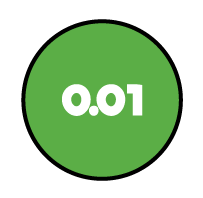 is equivalent to
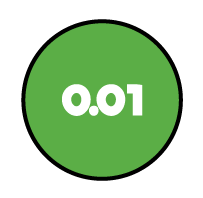 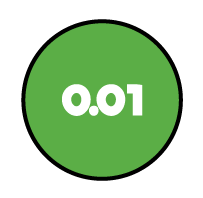 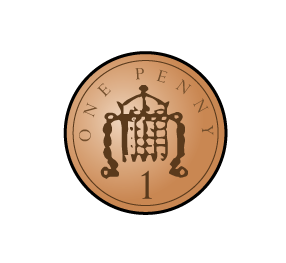 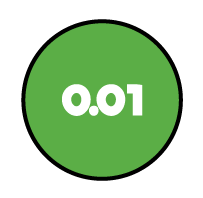 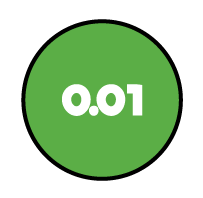 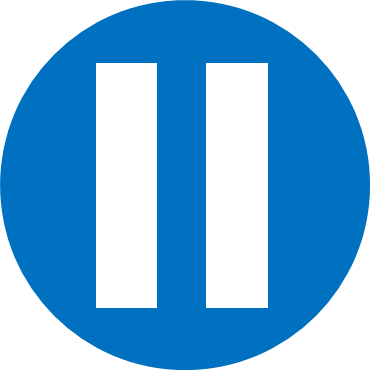 Have a think
Here is a strip of paper.
I cut it into 4 equal pieces.
Here is a strip of paper.
I cut it into 2 equal pieces.
What do you notice?
0
1
0
1
0
1
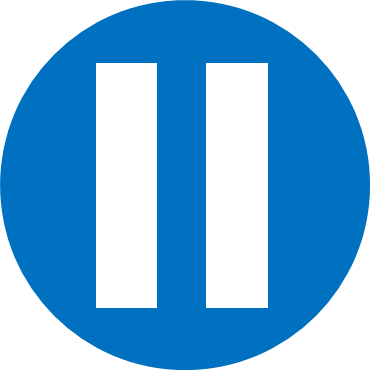 Have a think
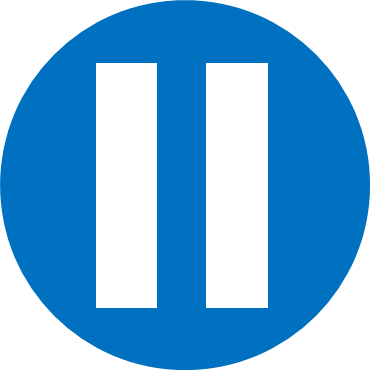 Have a think
What do you notice?
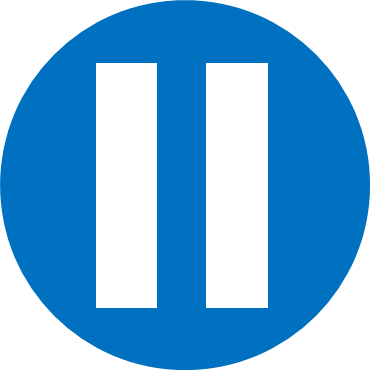 Have a think
Have a go at questions 1 - 4 on the worksheet
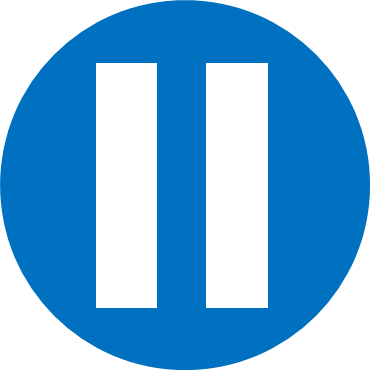 Have a think
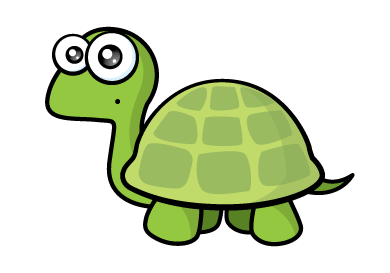 I added 6 to both the numerator and denominator.
Have a go at the rest of questions on the worksheet